City of Wilmington Green Jobs Program
2023 CDRW Annual Conference

Martha Corrozi Narvaez
Delaware Water Resources Center 
Biden School of Public Policy & Administration
University of Delaware
Wilmington, Delaware
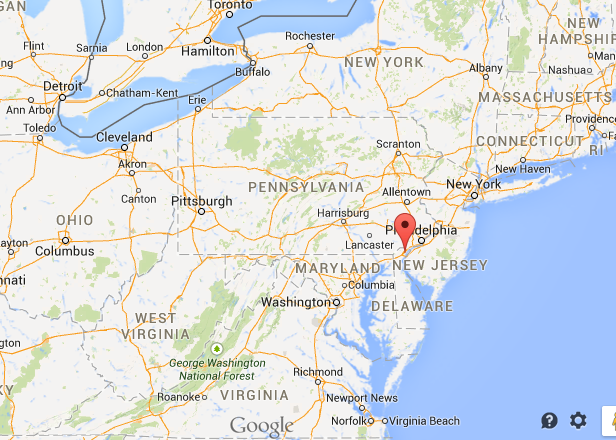 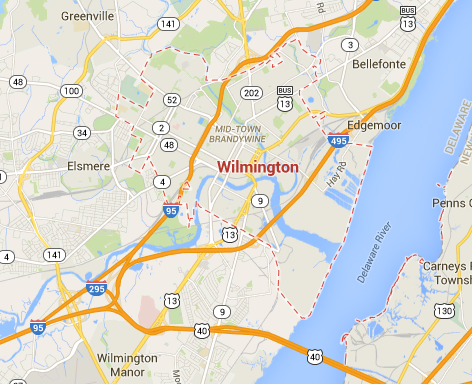 The City of Wilmington
Population: >70,000 
Population density: 6,500 people/sq. mi.
Urban/suburban landuse
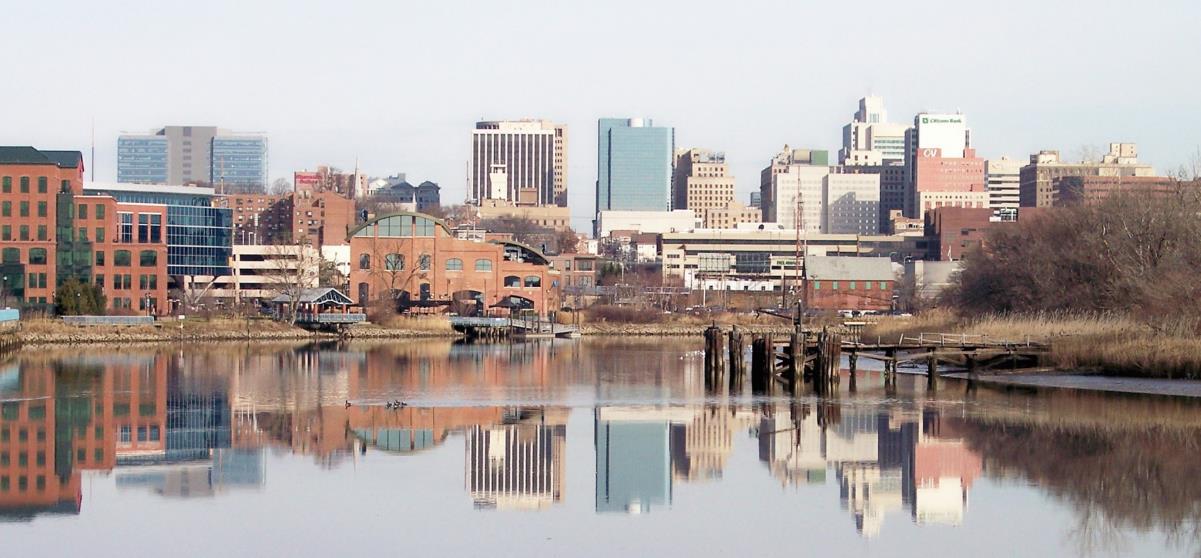 Source: wikimedia.org
The City of Wilmington (cont.)
Water Resources Background:
Water supply 
Wastewater loads
Urban/suburban pollution loads
Historic industrial sites

Federal Regulations:
NPDES (National Pollutant Discharge Elimination System)
CSO (Combined Sewer Overflow)
TMDLs (Total Maximum Daily Loads)
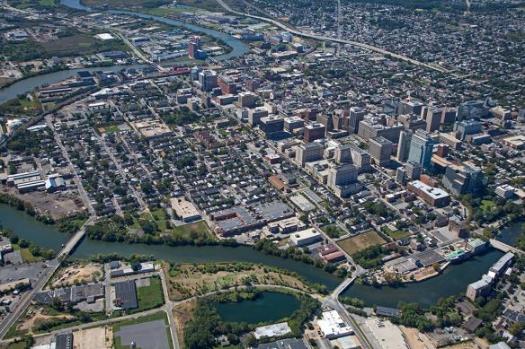 Aerial view of the City of Wilmington
The Spark
Discussions with the City and State – 2010 
Permit requirements
Grant opportunities
Program began – June 2011
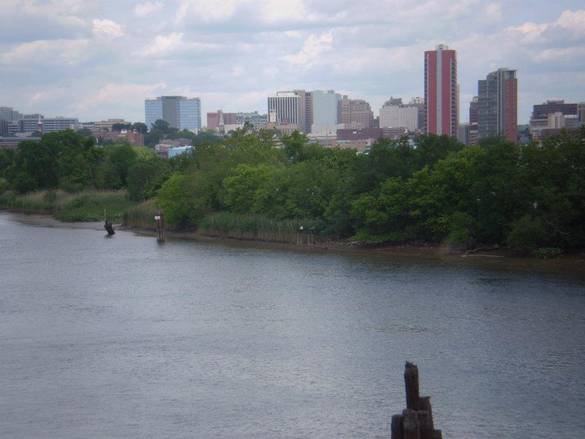 Source: images.topix.com
The Program
The City of Wilmington’s Green Jobs Program engages the City’s youth by providing summer work opportunities.  

The youth participate in hands-on work experience and classroom environmental education that introduces them to environmental issues and careers. 

Wilmington’s youth can help to transform the city into a greener, cleaner, safer community while experiencing meaningful employment and education opportunities.
Program Details
14 participants chosen through program selection and interview process.

14-18 years old.

6 weeks, 25 hours/week.

Approx. $1,700 per summer (minimum wage).

1 counselor oversees 14 interns.
Program Timeline
Applications due to the City - mid/late April
Training and screening - May/June
Program begins - last week in June
Program ends – first week in August
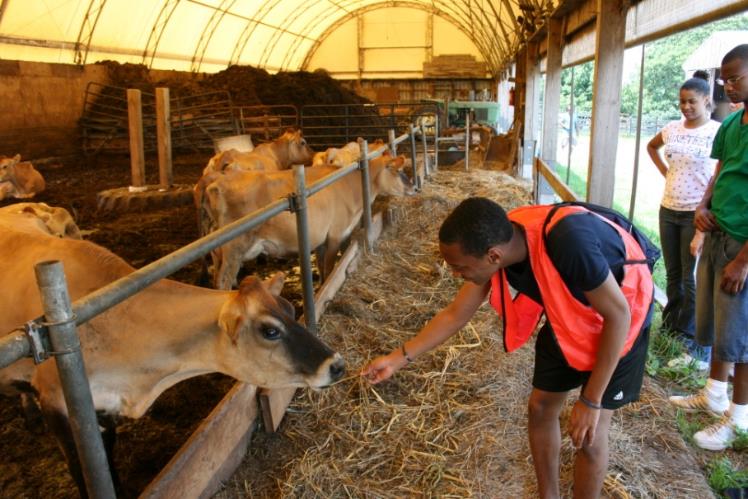 Program Organization
Host Organizations
Academy of Natural Sciences of Drexel University
Brandywine Red Clay Alliance
Center for Inland Bays
City of Wilmington Parks and Recreation
City of Wilmington Public Works
Delaware Department of Natural Resources and Environmental Control
Delaware Department of Technology and Information
Delaware Interfaith Power &Light
Delaware Sea Grant
Delaware Solid Waste Authority
Delaware State University
Delaware State Parks
Eco Plastics Products of Delaware
Food Bank of Delaware
Lincoln University
Mid-Atlantic Youth Anglers and Outdoors Program
New Castle Conservation District
Partnership for the Delaware Estuary
RK&K
Straughan Environmental
Stroud Water Research Center	
The Nature Conservancy, (DE/PA Chapters)
The Village Tree, Inc.
University of Delaware Botanic Gardens
University of Delaware Geography Department
University of Delaware Water Resources Center
University of Delaware Cooperative Extension
University of Pennsylvania Water Center
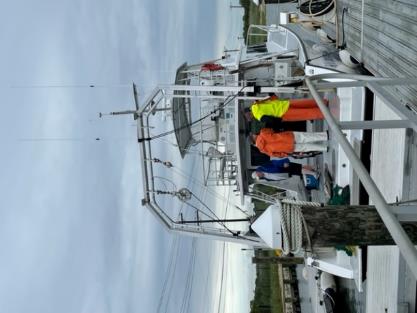 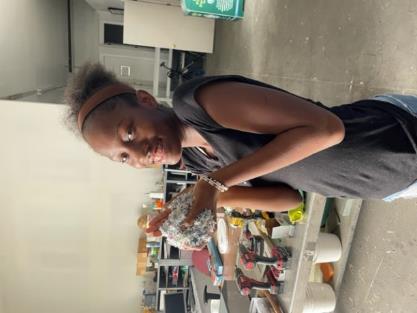 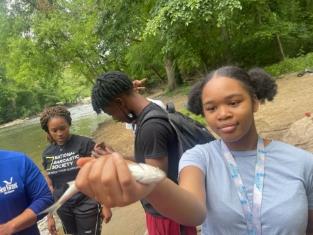 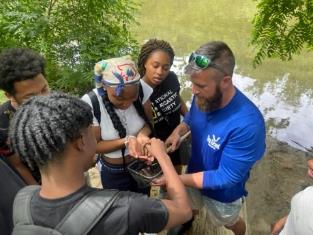 The program includes a variety of activities for 6 weeks!
Activities
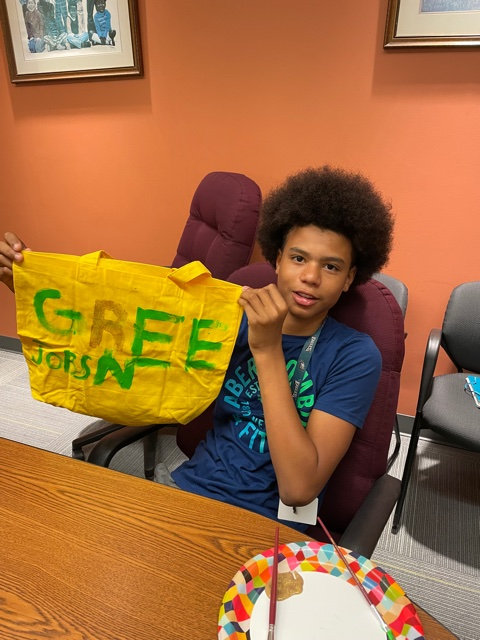 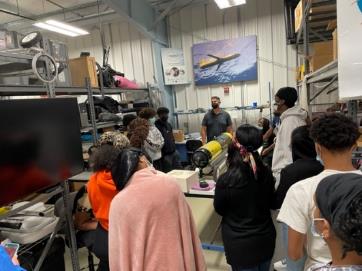 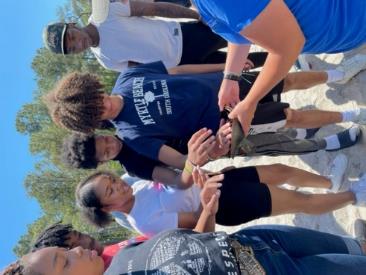 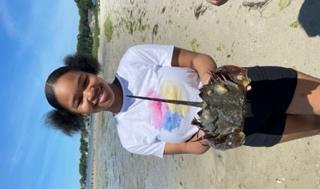 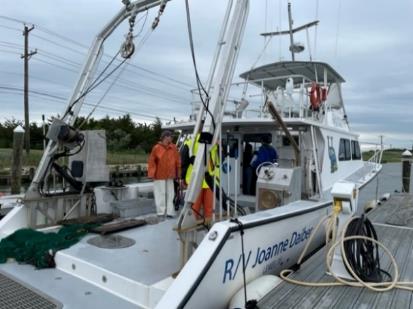 2022 Inaugural Orientation Event 
Overnight orientation trip to Ocean View and Lewes, Delaware with the Center for Inland Bays and University of Delaware Sea Grant
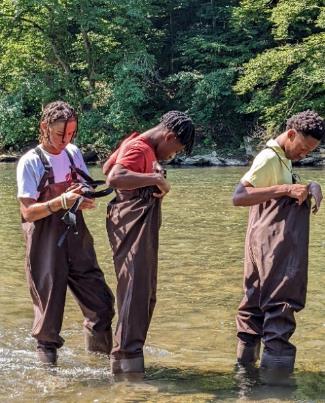 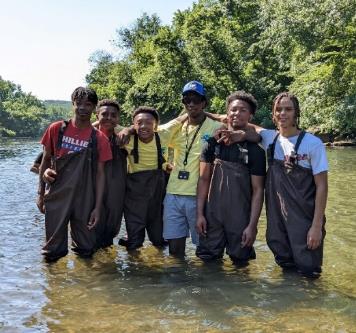 Testing Water Quality and  Exploring at First State National Park
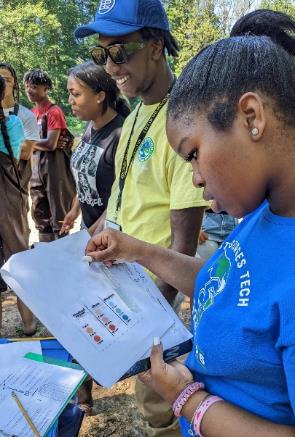 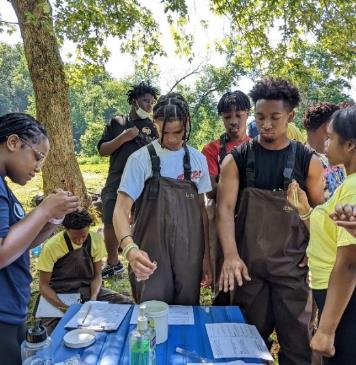 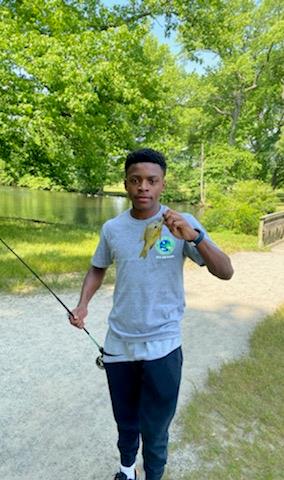 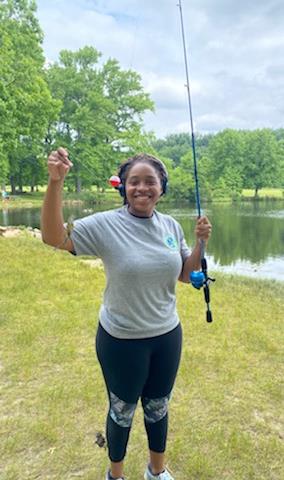 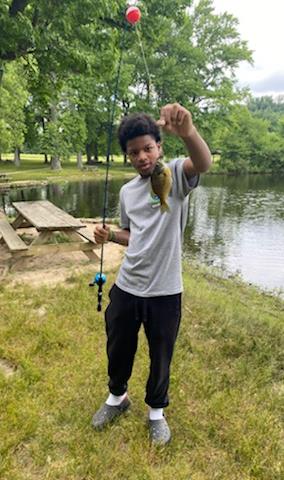 A successful fishing trip with Mid-Atlantic Youth Anglers and Outdoors Program
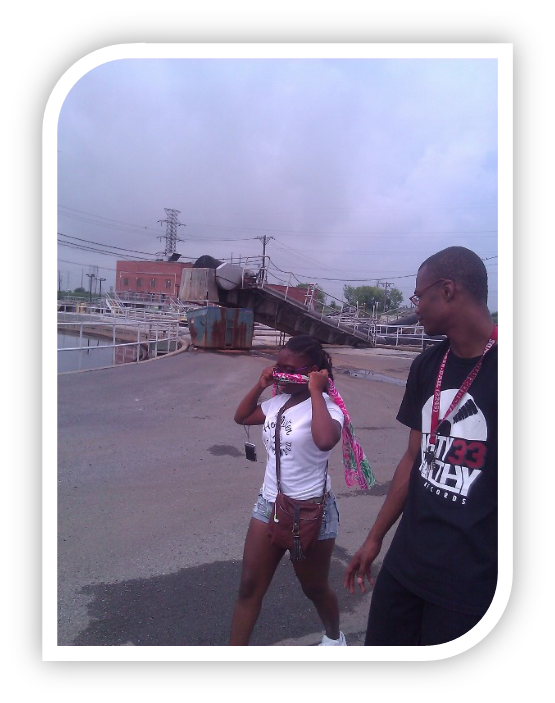 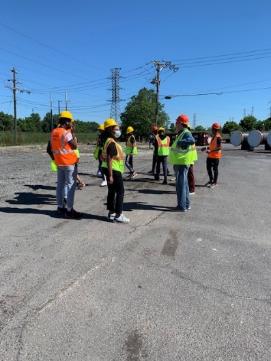 Learning about the City of Wilmington’s drinking water and wastewater Systems and environmental careers
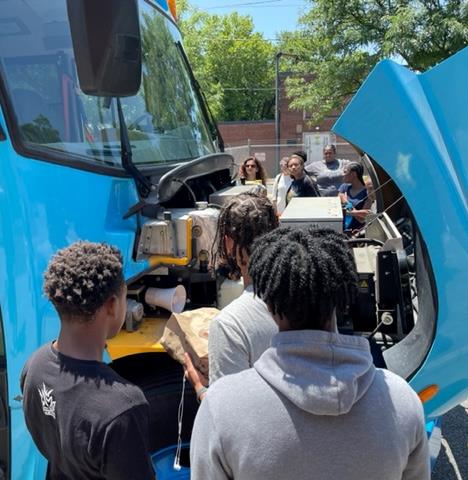 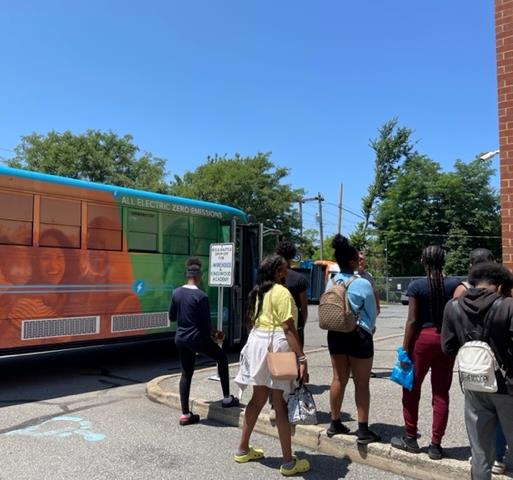 Learning about climate change and taking a ride on an electric school bus
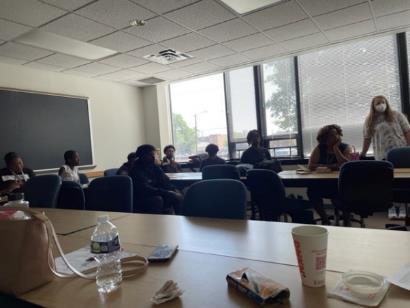 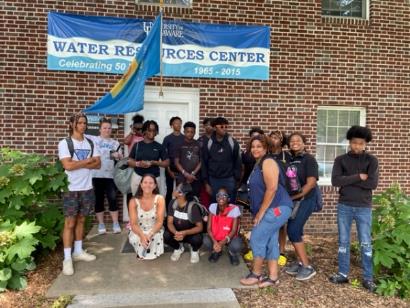 Tours and discussions with the University of Delaware and Delaware State University
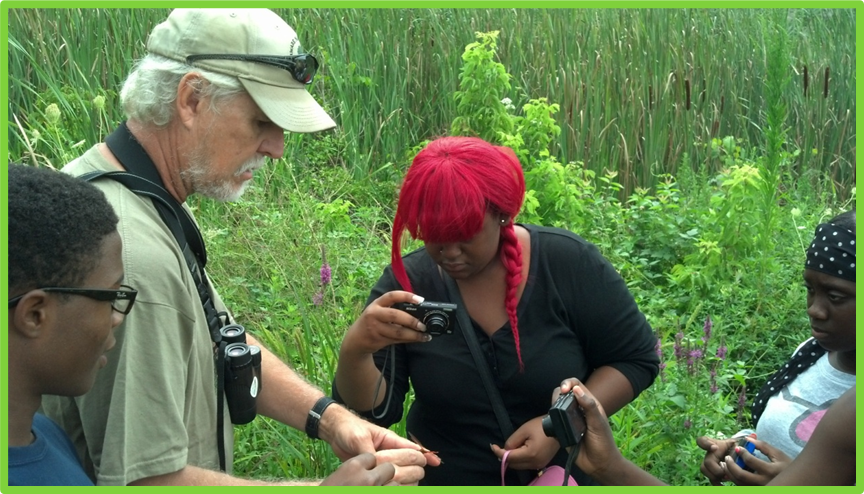 Several days with the Delaware Nature Society at the Ashland Nature Center and the DuPont Environmental Education Center (DEEC)
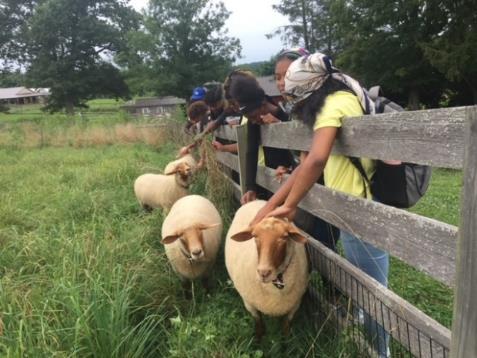 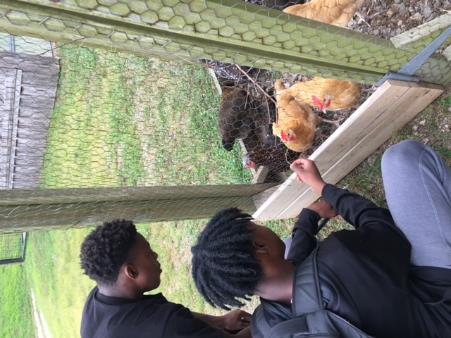 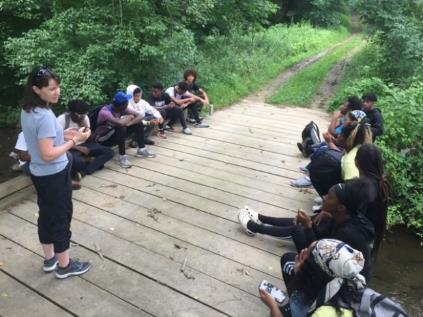 University of Delaware Days:Geospatial Intelligence, UD Ag Farm, and Green Roof
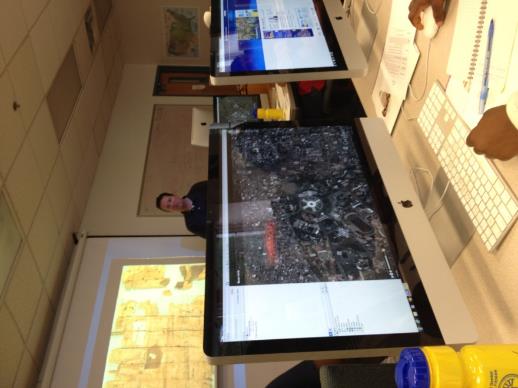 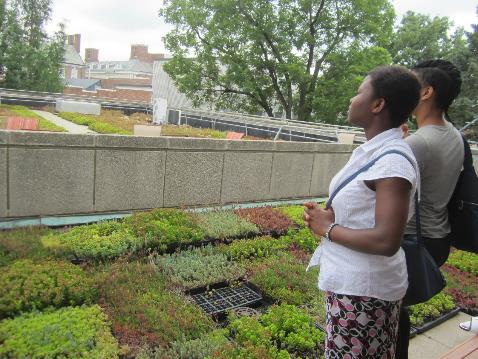 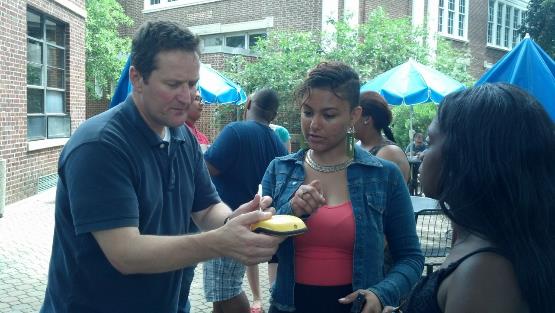 Canoeing on the Brandywine and Christina Rivers
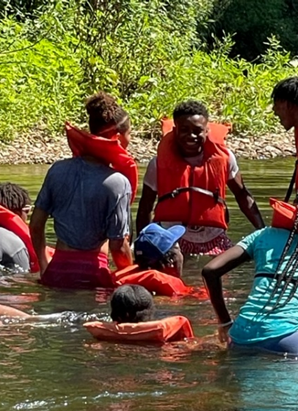 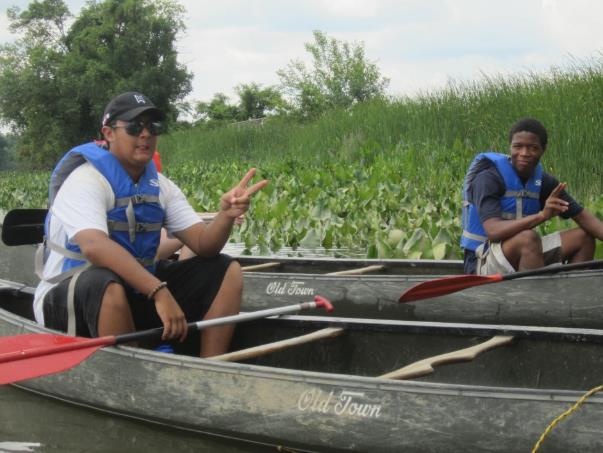 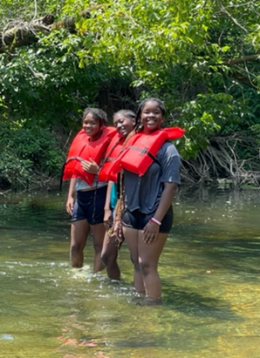 Community GardeningDelaware Center for Horticulture and Urban Environmental Center
NEW!
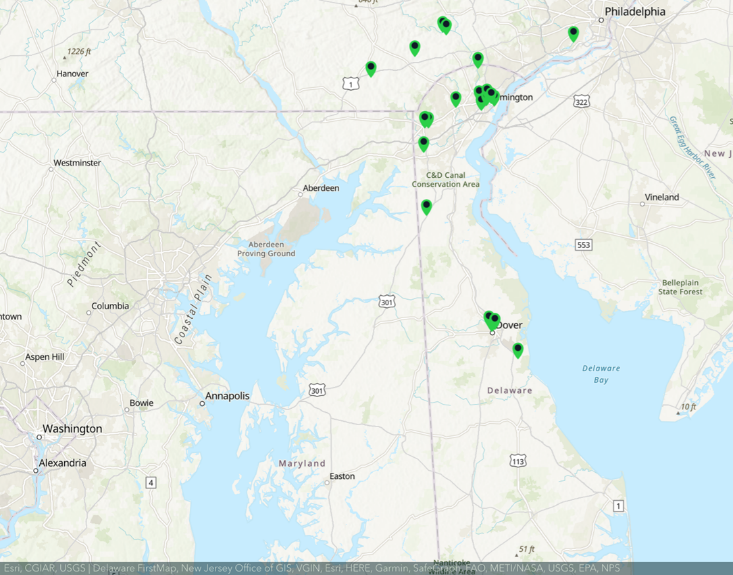 ArcGIS Story Maps
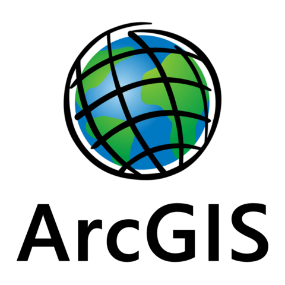 Interns created & presented Story Maps at the program’s closing ceremony.
Closing Ceremony
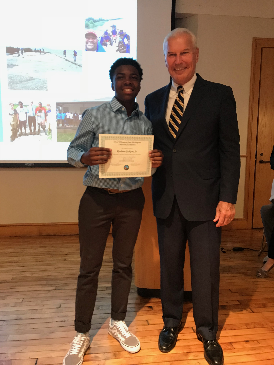 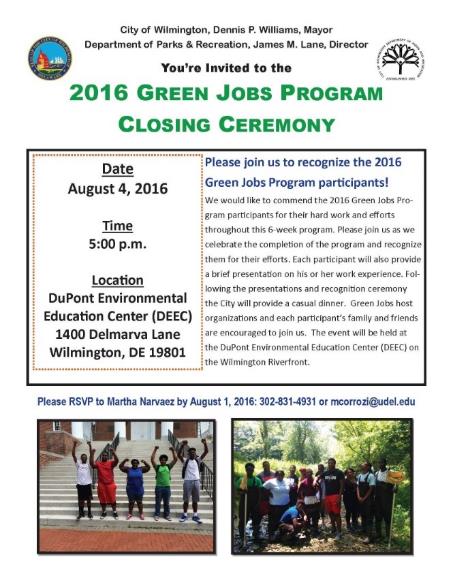 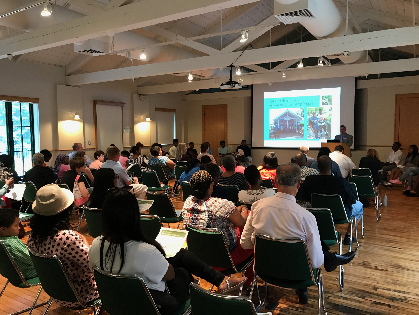 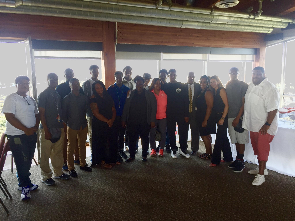 Professional Development
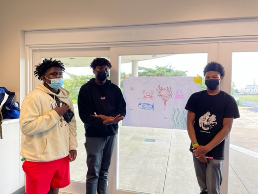 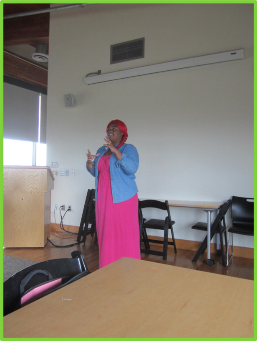 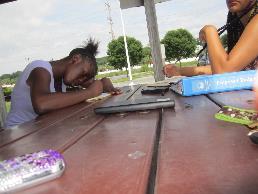 2023 Summer Snapshot
2023 Interns
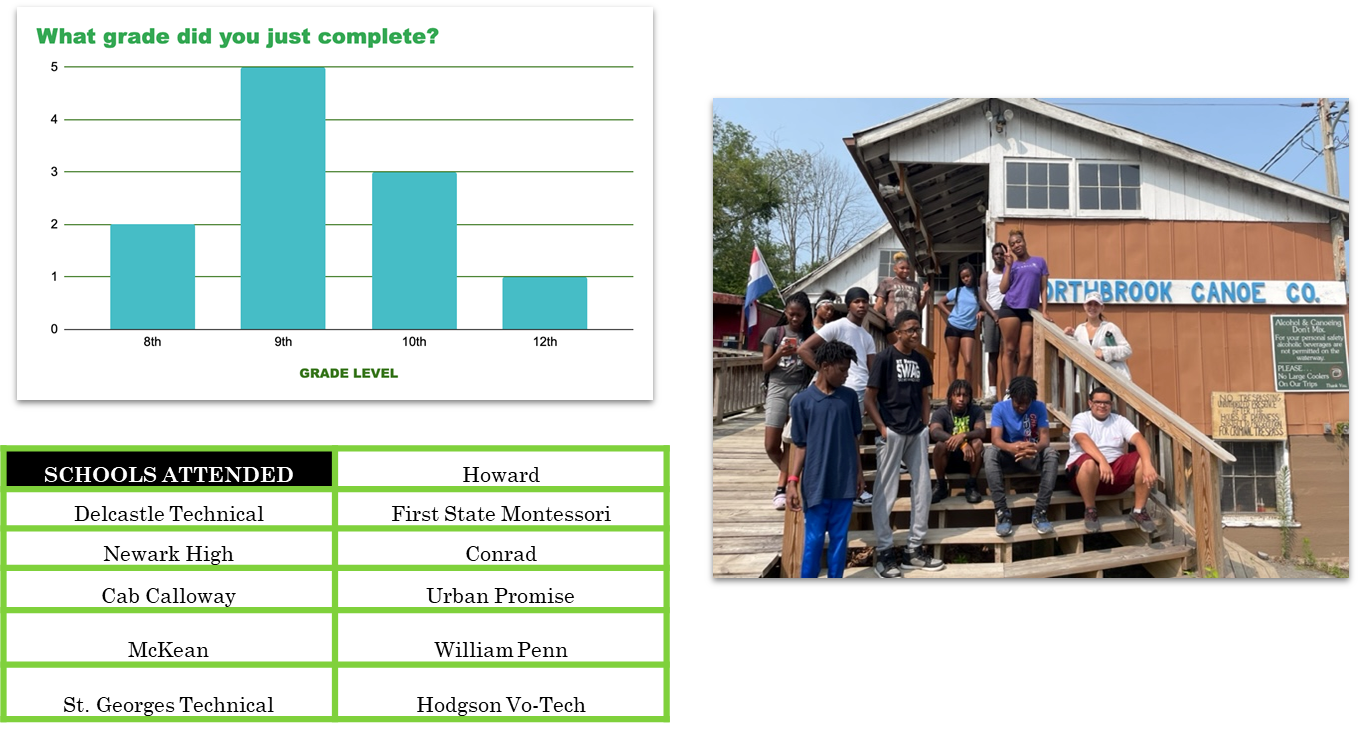 2023 Summer Snapshot
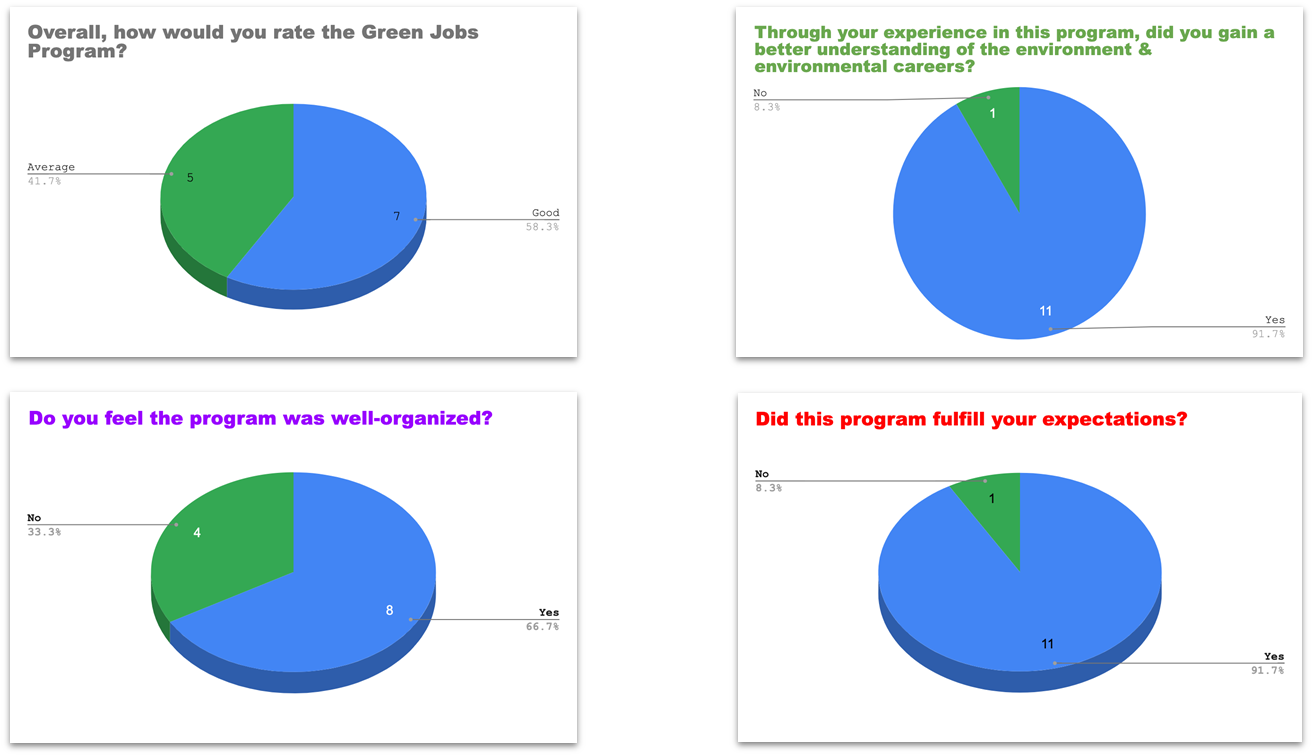 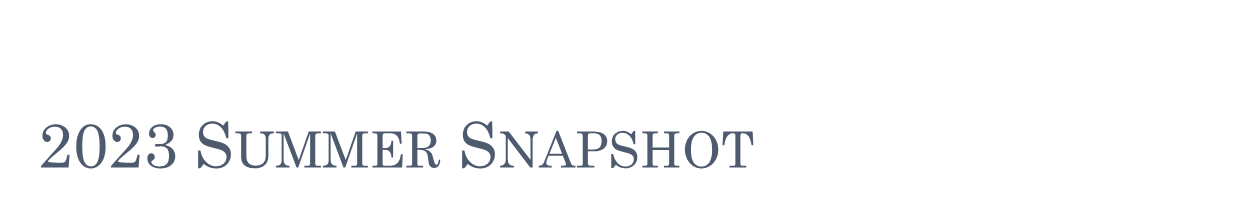 What environmental information will you be sharing with people you know?
2023 Summer Snapshot
What are your favorite and least favorite activities?
2023 Summer Snapshot
Green Jobs Interns think of nature as….
Next Steps for this Program
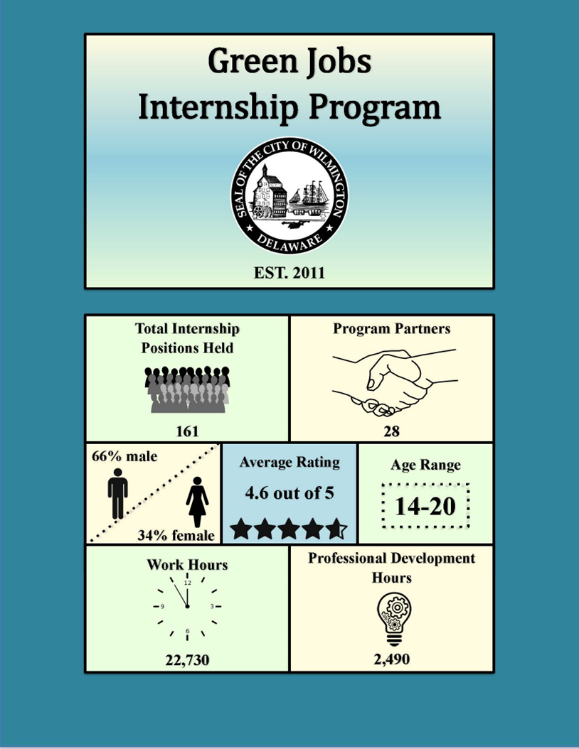 Yearly Improvement Based on Program Evaluations and Opportunity

Funding

Impact Study

Program Enhancements based on Impact Study Results
Thank You!
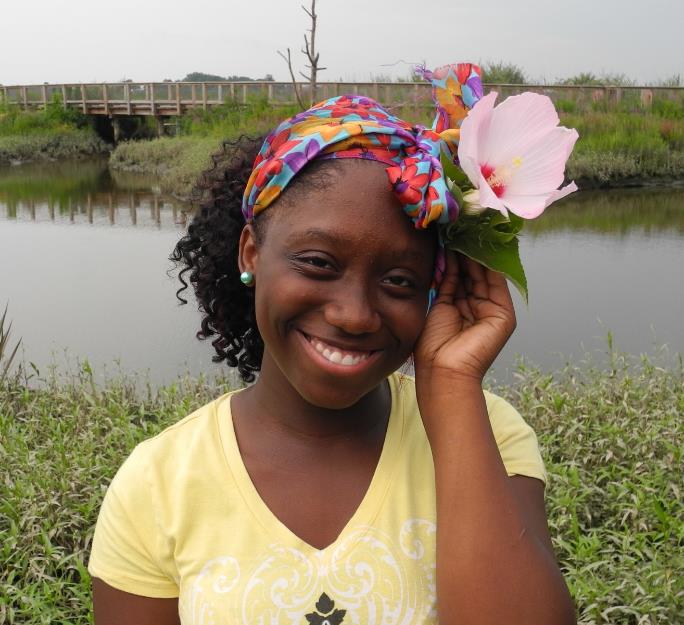 o credit: Delaware Department of Natural Resources and Environmental Control (DNREC)
http://www.youtube.com/watch?v=3URbmY35GmU



Martha Corrozi Narvaez
Delaware Water Resources Center
Biden School of Public Policy & Administration
University of Delaware

mcorrozi@udel.edu